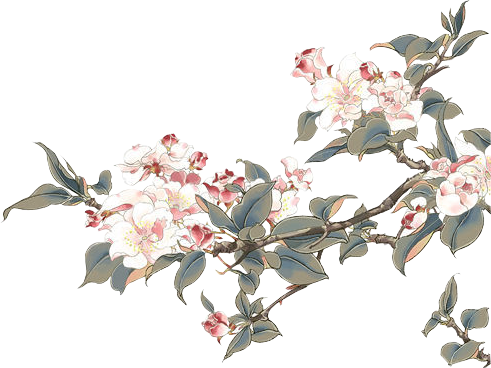 20XX
请在此处输入所需标题
淡雅商业计划书PPT模板
Business summary gm PPT template
在此处添加详细描述文本，尽量与标题文本语言风格相符合，语言描述尽量简洁生动，尽可能概括出段落内容。
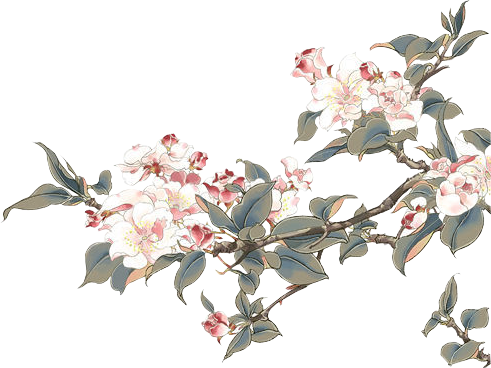 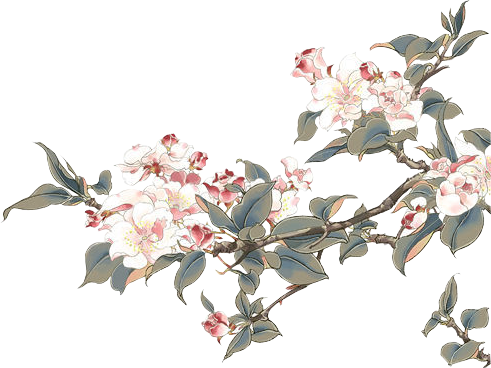 计划书摘要
团队与管理
1.
5.
Plan Summary
Team Management
产品/服务
融资说明
2.
6.
product/service
Financing Description
行业及市场情况
财务计划
3.
7.
Industry and market conditions
Financial Plan
营销策略与经营计划
风险评估与防范
Marketing strategy and business plan
Risk Assessment and Prevention
4.
8.
CONTENTS
目录
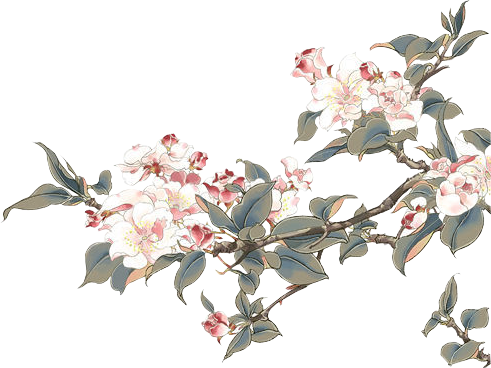 PART 1
计划书摘要
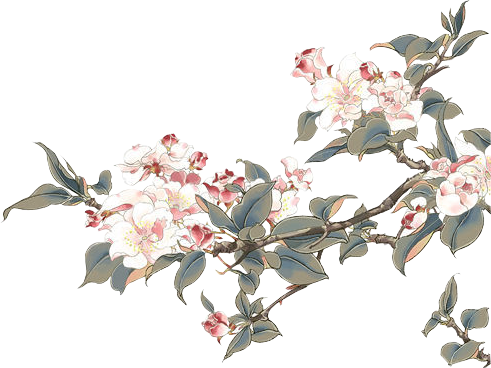 Plan Summary
请在此处输入所需标题
Please enter the required title here
单击键入标题
单击此处添加本章节的简要内容。本模板精心设计，模板所有素材均可自由编辑替换移动。单击此处添加本章节的简要内容。本模板精心设计，模板所有素材均可自由编辑替换移动。单击此处添加本章节的简要内容。本模板精心设计，模板所有素材均可自由编辑替换移动。
单击键入标题
单击键入标题
单击此处添加本章节的简要内容。本模板精心设计，模板所有素材均可自由编辑替换移动。单击此处添加本章节的简要内容。本模板精心设计，模板所有素材均可自由编辑替换移动。单击此处添加本章节的简要内容。本模板精心设计，模板所有素材均可自由编辑替换移动。
请在此处输入所需标题
Please enter the required title here
单击键入标题
单击此处添加本章节的简要内容。本模板精心设计，模板所有素材均可自由编辑替换移动。单击此处添加本章节的简要内容。本模板精心设计，模板所有素材均可自由编辑替换移动。单击此处添加本章节的简要内容。本模板精心设计，模板所有素材均可自由编辑替换移动。
69%
单击此处添加本章节的简要内容。本模板精心设计，模板所有素材均可自由编辑替换移动。
单击键入标题
单击此处添加本章节的简要内容。本模板精心设计，模板所有素材均可自由编辑替换移动。
单击此处添加本章节的简要内容。本模板精心设计，模板所有素材均可自由编辑替换移动。单击此处添加本章节的简要内容。本模板精心设计，模板所有素材均可自由编辑替换移动。单击此处添加本章节的简要内容。本模板精心设计，模板所有素材均可自由编辑替换移动。
请在此处输入所需标题
Please enter the required title here
单击键入标题
单击此处添加本章节的简要内容。本模板精心设计，模板所有素材均可自由编辑替换移动。单击此处添加本章节的简要内容。本模板精心设计，模板所有素材均可自由编辑替换移动。单击此处添加本章节的简要内容。
单击键入标题
单击键入标题
单击键入标题
单击此处添加本章节的简要内容。本模板精心设计，模板所有素材均可自由编辑替换移动。
单击此处添加本章节的简要内容。本模板精心设计，模板所有素材均可自由编辑替换移动。
单击键入标题
单击键入标题
单击此处添加本章节的简要内容。本模板精心设计，模板所有素材均可自由编辑替换移动。
单击此处添加本章节的简要内容。本模板精心设计，模板所有素材均可自由编辑替换移动。
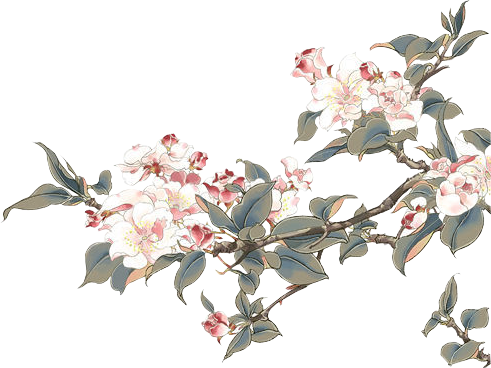 PART 2
产品/服务
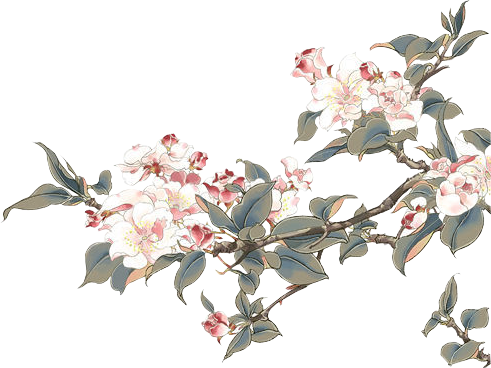 product/service
A
B
C
D
请在此处输入所需标题
Please enter the required title here
单击键入标题
单击键入标题
单击键入标题
单击键入标题
单击此处添加本章节的简要内容。本模板精心设计，模板所有素材均可自由编辑替换移动。
单击此处添加本章节的简要内容。本模板精心设计，模板所有素材均可自由编辑替换移动。
单击此处添加本章节的简要内容。本模板精心设计，模板所有素材均可自由编辑替换移动。
单击此处添加本章节的简要内容。本模板精心设计，模板所有素材均可自由编辑替换移动。
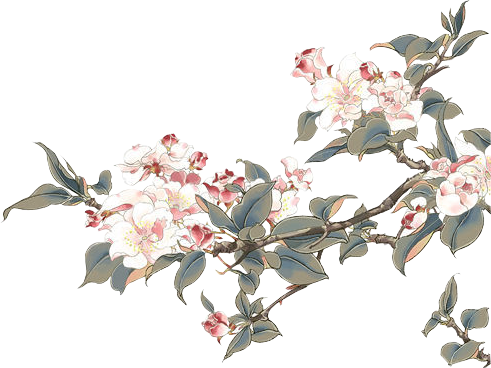 请在此处输入所需标题
Please enter the required title here
单击键入标题
单击键入标题
单击此处添加本章节的简要内容。本模板精心设计，模板所有素材均可自由编辑替换移动。单击此处添加本章节的简要内容。
单击此处添加本章节的简要内容。本模板精心设计，模板所有素材均可自由编辑替换移动。单击此处添加本章节的简要内容。
单击键入标题
单击此处添加本章节的简要内容。本模板精心设计，模板所有素材均可自由编辑替换移动。单击此处添加本章节的简要内容。本模板精心设计，模板所有素材均可自由编辑替换移动。单击此处添加本章节的简要内容。单击此处添加本章节的简要内容。
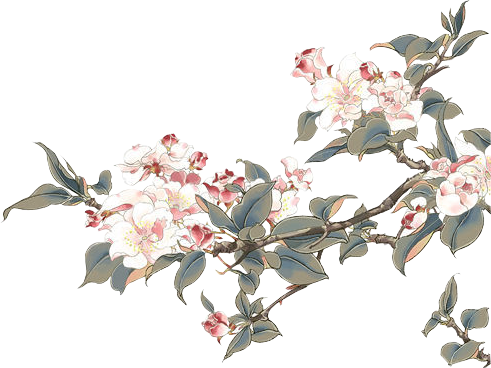 请在此处输入所需标题
Please enter the required title here
单击键入标题
单击键入标题
单击此处添加本章节的简要内容。本模板精心设计，模板所有素材均可自由编辑替换移动。单击此处添加本章节的简要内容。
单击此处添加本章节的简要内容。本模板精心设计，模板所有素材均可自由编辑替换移动。单击此处添加本章节的简要内容。
单击键入标题
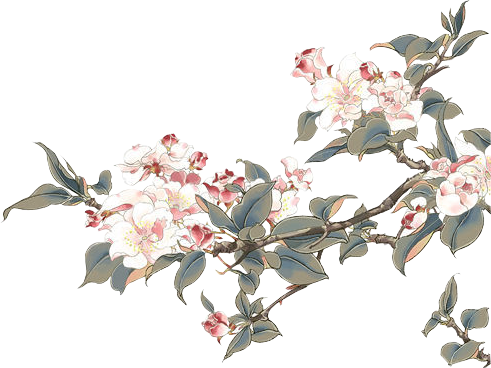 单击此处添加本章节的简要内容。本模板精心设计，模板所有素材均可自由编辑替换移动。单击此处添加本章节的简要内容。
单击键入标题
单击键入标题
单击此处添加本章节的简要内容。本模板精心设计，模板所有素材均可自由编辑替换移动。单击此处添加本章节的简要内容。
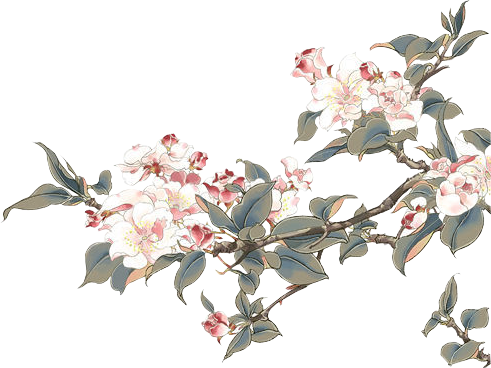 PART 3
行业及市场情况
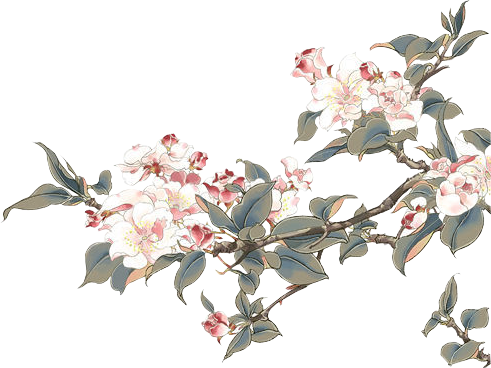 Industry and market conditions
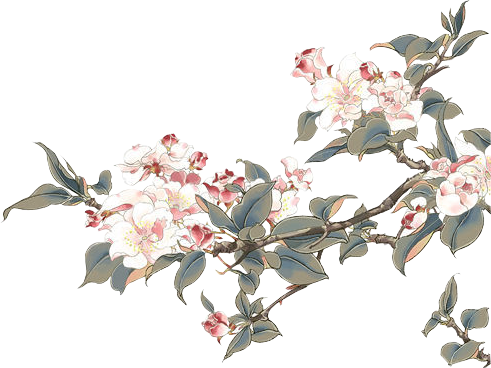 请在此处输入所需标题
Please enter the required title here
单击键入标题
单击键入标题
单击键入标题
单击此处添加本章节的简要内容。本模板精心设计，模板所有素材均可自由编辑替换移动。
单击此处添加本章节的简要内容。本模板精心设计，模板所有素材均可自由编辑替换移动。
单击此处添加本章节的简要内容。本模板精心设计，模板所有素材均可自由编辑替换移动。
A
B
C
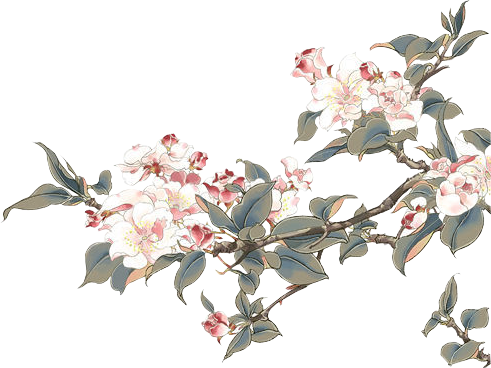 请在此处输入所需标题
Please enter the required title here
单击此处添加本章节的简要内容。本模板精心设计，模板所有素材均可自由编辑替换移动。单击此处添加本章节的简要内容。本模板精心设计，模板所有素材均可自由编辑替换移动。单击此处添加本章节的简要内容。单击此处添加本章节的简要内容。
单击键入标题
单击键入标题
单击键入标题
单击键入标题
单击键入标题
单击此处添加本章节的简要内容。本模板精心设计，模板所有素材均可自由编辑替换移动。单击此处添加本章节的简要内容。本模板精心设计，模板所有素材均可自由编辑替换移动。单击此处添加本章节的简要内容。单击此处添加本章节的简要内容。
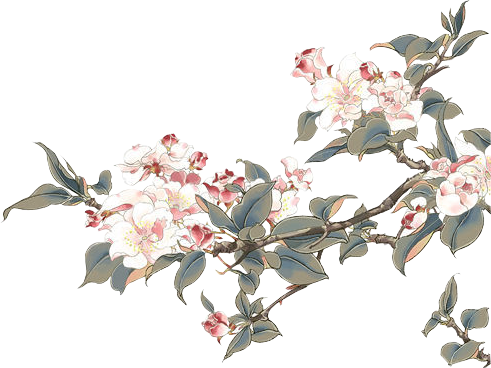 请在此处输入所需标题
Please enter the required title here
单击键入标题
单击键入标题
单击此处添加本章节的简要内容。本模板精心设计，模板所有素材均可自由编辑替换移动。单击此处添加本章节的简要内容。
单击此处添加本章节的简要内容。本模板精心设计，模板所有素材均可自由编辑替换移动。单击此处添加本章节的简要内容。
单击此处添加本章节的简要内容。本模板精心设计，模板所有素材均可自由编辑替换移动.
单击此处添加本章节的简要内容。本模板精心设计，模板所有素材均可自由编辑替换移动.
单击键入标题
单击此处添加本章节的简要内容。本模板精心设计，模板所有素材均可自由编辑替换移动。单击此处添加本章节的简要内容。
单击键入标题
单击此处添加本章节的简要内容。本模板精心设计，模板所有素材均可自由编辑替换移动。单击此处添加本章节的简要内容。
单击此处添加本章节的简要内容。本模板精心设计，模板所有素材均可自由编辑替换移动.
单击此处添加本章节的简要内容。本模板精心设计，模板所有素材均可自由编辑替换移动.
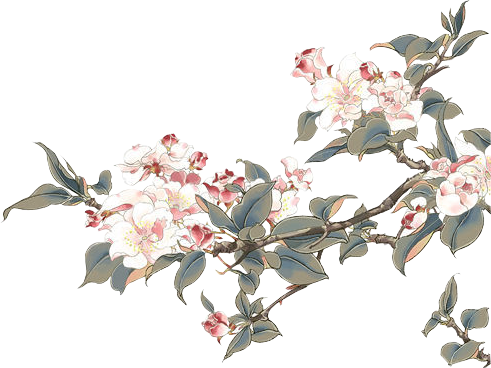 PART 4
营销策略与经营计划
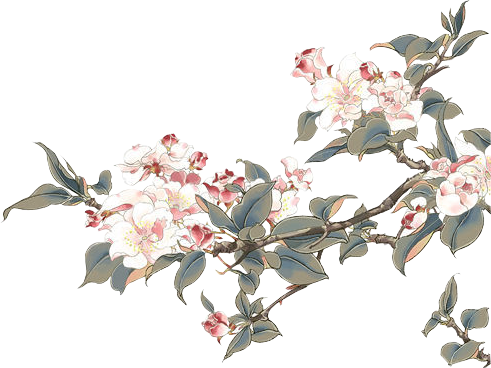 Marketing strategy and business plan
请在此处输入所需标题
Please enter the required title here
单击键入标题
单击键入标题
单击键入标题
单击键入标题
单击此处添加本章节的简要内容。本模板精心设计，模板所有素材均可自由编辑替换移动。单击此处添加本章节的简要内容。
单击此处添加本章节的简要内容。本模板精心设计，模板所有素材均可自由编辑替换移动。单击此处添加本章节的简要内容。
单击此处添加本章节的简要内容。本模板精心设计，模板所有素材均可自由编辑替换移动。单击此处添加本章节的简要内容。
单击此处添加本章节的简要内容。本模板精心设计，模板所有素材均可自由编辑替换移动。单击此处添加本章节的简要内容。
单击此处添加本章节的简要内容。本模板精心设计，模板所有素材均可自由编辑替换移动.
单击此处添加本章节的简要内容。本模板精心设计，模板所有素材均可自由编辑替换移动.
单击此处添加本章节的简要内容。本模板精心设计，模板所有素材均可自由编辑替换移动.
单击此处添加本章节的简要内容。本模板精心设计，模板所有素材均可自由编辑替换移动.
STEP
03
STEP
01
STEP
04
STEP
02
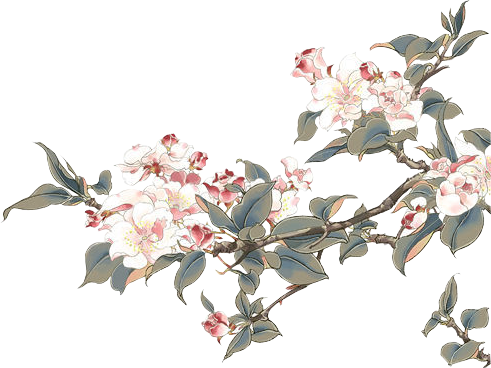 单击此处添加本章节的简要内容。本模板精心设计，模板所有素材均可自由编辑替换移动。单击此处添加本章节的简要内容。单击此处添加本章节的简要内容。本模板精心设计，
单击此处添加本章节的简要内容。本模板精心设计，模板所有素材均可自由编辑替换移动。单击此处添加本章节的简要内容。单击此处添加本章节的简要内容。本模板精心设计，
单击此处添加本章节的简要内容。本模板精心设计，模板所有素材均可自由编辑替换移动。单击此处添加本章节的简要内容。单击此处添加本章节的简要内容。本模板精心设计，
请在此处输入所需标题
Please enter the required title here
01
STEP
01
02
单击键入标题
单击键入标题
STEP
02
03
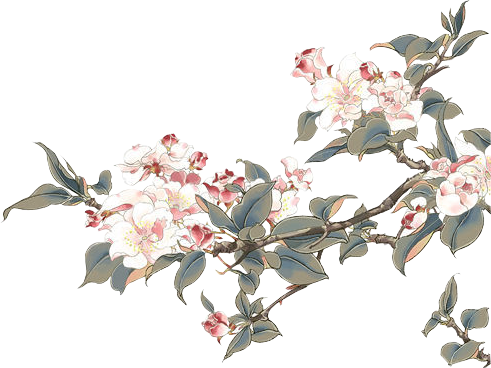 STEP
03
单击此处添加本章节的简要内容。本模板精心设计，模板所有素材均可自由编辑替换移动。单击此处添加本章节的简要内容。本模板精心设计，模板所有素材均可自由编辑替换移动。
单击键入标题
单击此处添加本章节的简要内容
单击此处添加本章节的简要内容。本模板精心设计，模板所有素材均可自由编辑替换移动。单击此处添加本章节的简要内容。本模板精心设计，模板所有素材均可自由编辑替换移动。
请在此处输入所需标题
Please enter the required title here
单击键入标题
单击此处添加本章节的简要内容。本模板精心设计，模板所有素材均可自由编辑替换移动。单击此处添加本章节的简要内容。单击此处添加本章节的简要内容。本模板精心设计，
单击此处添加本章节的简要内容。本模板精心设计。
单击键入标题
单击此处添加本章节的简要内容。本模板精心设计，模板所有素材均可自由编辑替换移动。单击此处添加本章节的简要内容。单击此处添加本章节的简要内容。本模板精心设计，
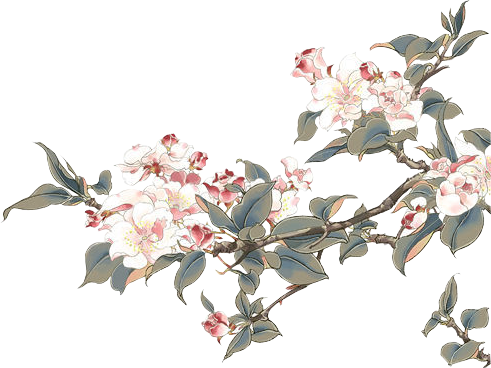 单击此处添加本章节的简要内容。本模板精心设计。
单击键入标题
单击此处添加本章节的简要内容。本模板精心设计，模板所有素材均可自由编辑替换移动。单击此处添加本章节的简要内容。单击此处添加本章节的简要内容。本模板精心设计，
单击键入标题
单击此处添加本章节的简要内容。本模板精心设计。
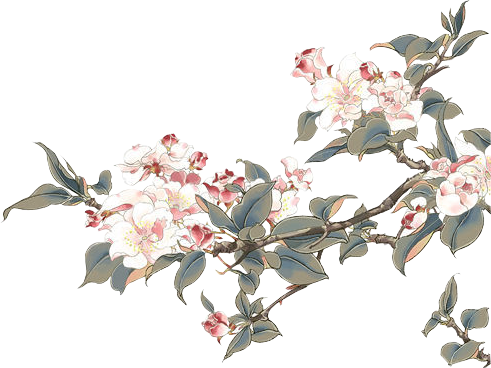 PART 5
团队与管理
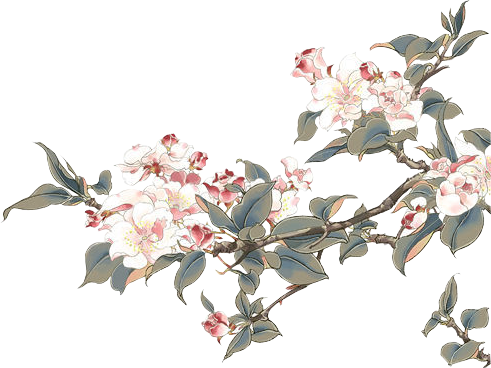 Team Management
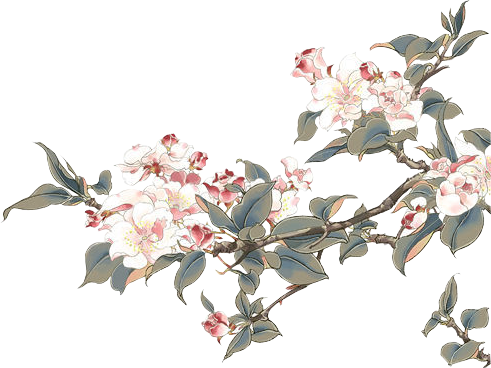 请在此处输入所需标题
Please enter the required title here
单击键入标题
单击键入标题
单击键入标题
单击此处添加本章节的简要内容。本模板精心设计，模板所有素材均可自由编辑替换移动。单击此处添加本章节的简要内容。
单击此处添加本章节的简要内容。本模板精心设计，模板所有素材均可自由编辑替换移动。单击此处添加本章节的简要内容。
单击此处添加本章节的简要内容。本模板精心设计，模板所有素材均可自由编辑替换移动。单击此处添加本章节的简要内容。
单击此处添加本章节的简要内容。本模板精心设计，模板所有素材均可自由编辑替换移动.
单击此处添加本章节的简要内容。本模板精心设计，模板所有素材均可自由编辑替换移动.
单击此处添加本章节的简要内容。本模板精心设计，模板所有素材均可自由编辑替换移动.
STEP
01
STEP
02
STEP
03
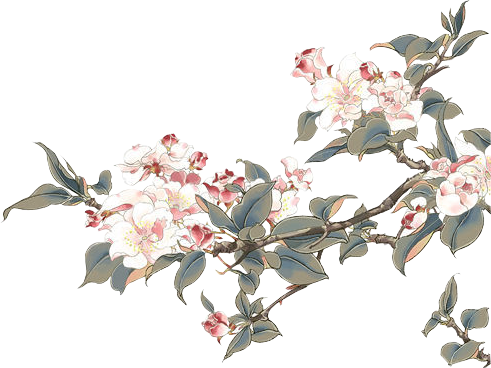 请在此处输入所需标题
Please enter the required title here
单击键入标题
单击此处添加本章节的简要内容。本模板精心设计，模板所有素材均可自由编辑替换移动。单击此处添加本章节的简要内容。本模板精心设计，模板所有素材均可自由编辑替换移动。单击此处添加本章节的简要内容。单击此处添加本章节的简要内容。
单击键入标题
单击此处添加本章节的简要内容。本模板精心设计，模板所有素材均可自由编辑替换移动。
单击键入标题
单击此处添加本章节的简要内容。本模板精心设计，模板所有素材均可自由编辑替换移动。
单击此处添加本章节的简要内容
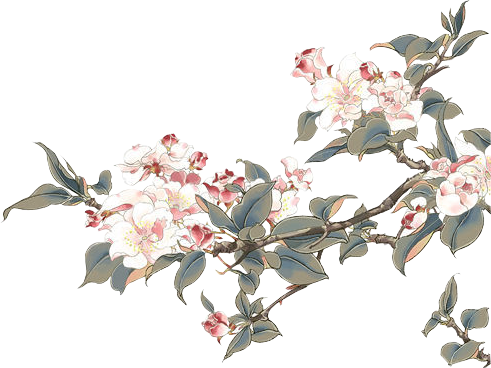 单击键入标题
单击键入标题
单击键入标题
单击键入标题
单击此处添加本章节的简要内容。本模板精心设计，模板所有素材均可自由编辑替换移动。单击此处添加本章节的简要内容。
单击此处添加本章节的简要内容。本模板精心设计，模板所有素材均可自由编辑替换移动。单击此处添加本章节的简要内容。
单击此处添加本章节的简要内容。本模板精心设计，模板所有素材均可自由编辑替换移动。单击此处添加本章节的简要内容。
单击此处添加本章节的简要内容。本模板精心设计，模板所有素材均可自由编辑替换移动。单击此处添加本章节的简要内容。
请在此处输入所需标题
Please enter the required title here
单击键入标题
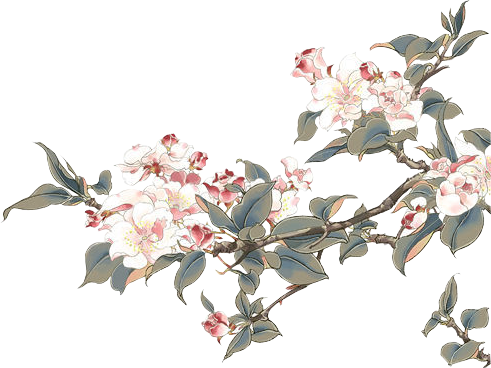 PART 6
融资说明
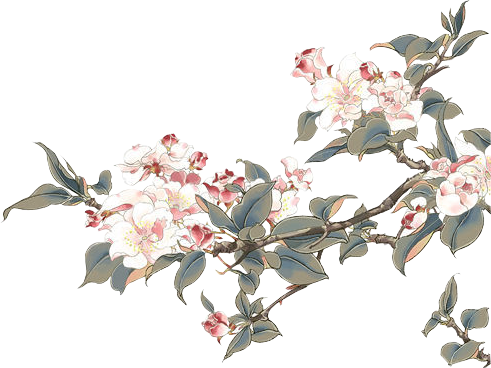 Financing Description
单击键入标题
单击键入标题
单击键入标题
单击键入标题
单击此处添加本章节的简要内容。本模板精心设计，模板所有素材均可自由编辑替换移动。单击此处添加本章节的简要内容。
单击此处添加本章节的简要内容。本模板精心设计，模板所有素材均可自由编辑替换移动。单击此处添加本章节的简要内容。
单击此处添加本章节的简要内容。本模板精心设计，模板所有素材均可自由编辑替换移动。单击此处添加本章节的简要内容。
单击此处添加本章节的简要内容。本模板精心设计，模板所有素材均可自由编辑替换移动。单击此处添加本章节的简要内容。
请在此处输入所需标题
Please enter the required title here
A
C
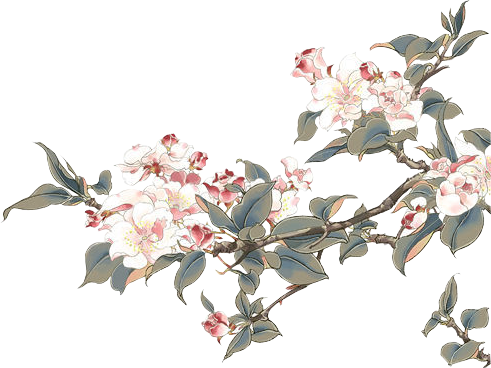 D
B
单击此处添加本章节的简要内容。本模板精心设计，模板所有素材均可自由编辑替换移动。单击此处添加本章节的简要内容。单击此处添加本章节的简要内容。本模板精心设计，
单击此处添加本章节的简要内容。本模板精心设计，模板所有素材均可自由编辑替换移动。单击此处添加本章节的简要内容。单击此处添加本章节的简要内容。本模板精心设计，
单击此处添加本章节的简要内容。本模板精心设计，模板所有素材均可自由编辑替换移动。单击此处添加本章节的简要内容。单击此处添加本章节的简要内容。本模板精心设计，
单击此处添加本章节的简要内容。本模板精心设计，模板所有素材均可自由编辑替换移动。单击此处添加本章节的简要内容。单击此处添加本章节的简要内容。本模板精心设计，
单击此处添加本章节的简要内容。本模板精心设计，模板所有素材均可自由编辑替换移动。单击此处添加本章节的简要内容。单击此处添加本章节的简要内容。本模板精心设计，
请在此处输入所需标题
Please enter the required title here
STEP
01
STEP
02
STEP
03
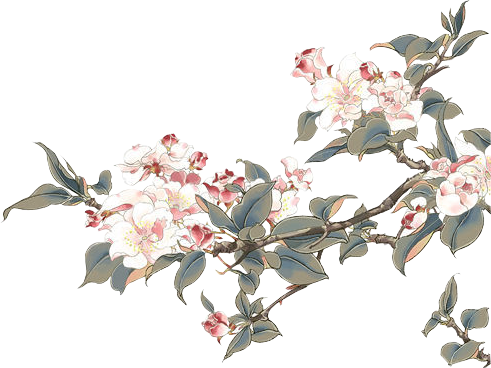 STEP
04
STEP
05
单击键入标题
单击键入标题
单击键入标题
单击键入标题
单击此处添加本章节的简要内容。本模板精心设计，模板所有素材均可自由编辑替换移动。单击此处添加本章节的简要内容。
单击此处添加本章节的简要内容。本模板精心设计，模板所有素材均可自由编辑替换移动。单击此处添加本章节的简要内容。
单击此处添加本章节的简要内容。本模板精心设计，模板所有素材均可自由编辑替换移动。单击此处添加本章节的简要内容。
单击此处添加本章节的简要内容。本模板精心设计，模板所有素材均可自由编辑替换移动。单击此处添加本章节的简要内容。
请在此处输入所需标题
Please enter the required title here
A
B
D
C
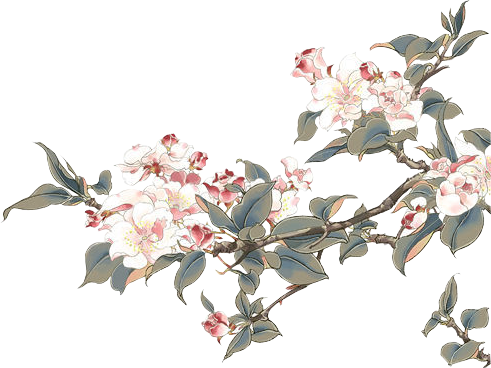 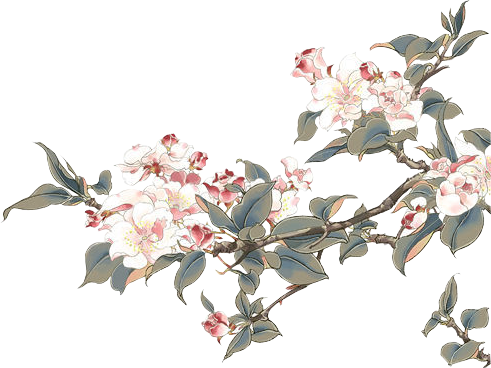 PART 7
财务计划
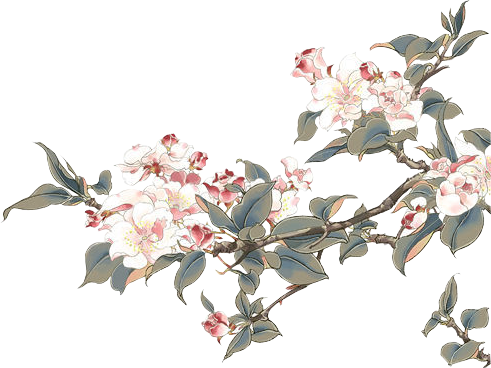 Financial Plan
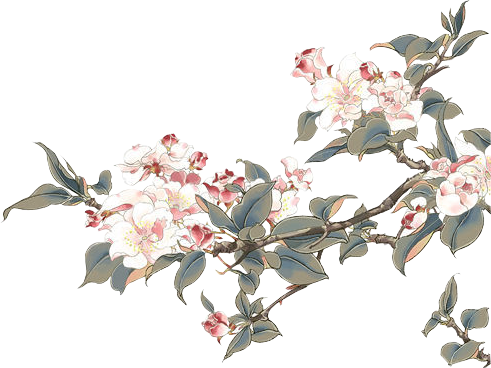 请在此处输入所需标题
Please enter the required title here
单击键入标题
单击此处添加本章节的简要内容。本模板精心设计，模板所有素材均可自由编辑替换移动。单击此处添加本章节的简要内容。本模板精心设计，模板所有素材均可自由编辑替换移动。单击此处添加本章节的简要内容。本模板精心设计，模板所有素材均可自由编辑替换移动。
单击此处添加本章节的简要内容。本模板精心设计，模板所有素材均可自由编辑替换移动。
单击此处添加本章节的简要内容。本模板精心设计，模板所有素材均可自由编辑替换移动。
单击此处添加本章节的简要内容。本模板精心设计，模板所有素材均可自由编辑替换移动。
请在此处输入所需标题
Please enter the required title here
单击键入标题
单击此处添加本章节的简要内容。本模板精心设计，模板所有素材均可自由编辑替换移动。单击此处添加本章节的简要内容。本模板精心设计，模板所有素材均可自由编辑替换移动。单击此处添加本章节的简要内容。单击此处添加本章节的简要内容。
单击键入标题
单击此处添加本章节的简要内容。本模板精心设计，模板所有素材均可自由编辑替换移动。单击此处添加本章节的简要内容。本模板精心设计，模板所有素材均可自由编辑替换移动。
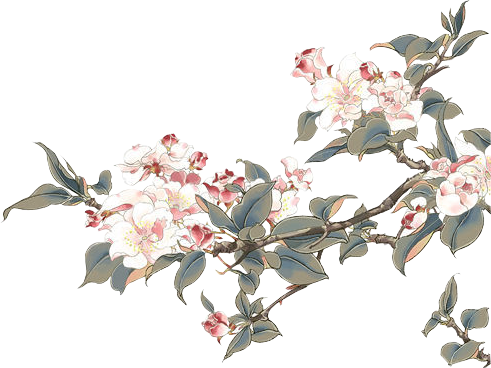 单击此处添加本章节的简要内容
单击键入标题
单击此处添加本章节的简要内容。本模板精心设计，模板所有素材均可自由编辑替换移动。单击此处添加本章节的简要内容。本模板精心设计，模板所有素材均可自由编辑替换移动。单击此处添加本章节的简要内容。本模板精心设计，模板所有素材均可自由编辑替换移动。
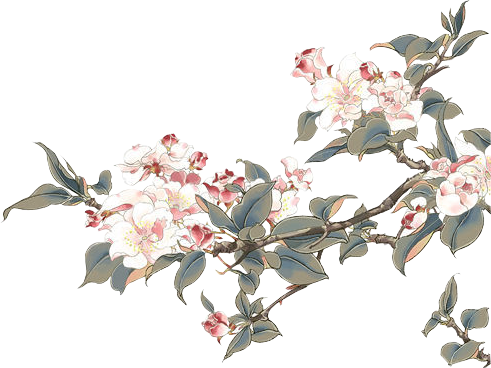 单击此处添加本章节的简要内容。本模板精心设计，模板所有素材均可自由编辑替换移动。单击此处添加本章节的简要内容。单击此处添加本章节的简要内容。本模板精心设计，
单击此处添加本章节的简要内容。本模板精心设计，模板所有素材均可自由编辑替换移动。单击此处添加本章节的简要内容。单击此处添加本章节的简要内容。本模板精心设计，
单击此处添加本章节的简要内容。本模板精心设计，模板所有素材均可自由编辑替换移动。单击此处添加本章节的简要内容。单击此处添加本章节的简要内容。本模板精心设计，
单击此处添加本章节的简要内容。本模板精心设计，模板所有素材均可自由编辑替换移动。单击此处添加本章节的简要内容。单击此处添加本章节的简要内容。本模板精心设计，
单击此处添加本章节的简要内容。本模板精心设计，模板所有素材均可自由编辑替换移动。单击此处添加本章节的简要内容。单击此处添加本章节的简要内容。本模板精心设计，
请在此处输入所需标题
Please enter the required title here
STEP
01
STEP
02
STEP
03
STEP
04
STEP
05
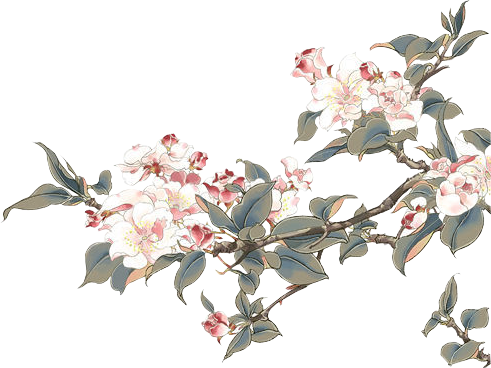 PART 8
风险评估与防范
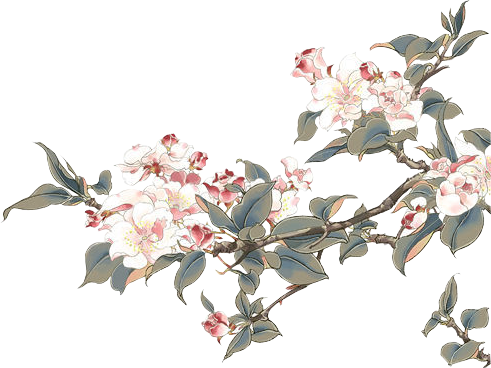 Risk Assessment and Prevention
单击键入标题
单击键入标题
单击此处添加本章节的简要内容。本模板精心设计，模板所有素材均可自由编辑替换移动。单击此处添加本章节的简要内容。
单击此处添加本章节的简要内容。本模板精心设计，模板所有素材均可自由编辑替换移动。单击此处添加本章节的简要内容。
请在此处输入所需标题
Please enter the required title here
单击键入标题
单击此处添加本章节的简要内容。本模板精心设计，模板所有素材均可自由编辑替换移动。单击此处添加本章节的简要内容。本模板精心设计，模板所有素材均可自由编辑替换移动。单击此处添加本章节的简要内容。单击此处添加本章节的简要内容。
KEY WORDS HERE
单击键入标题
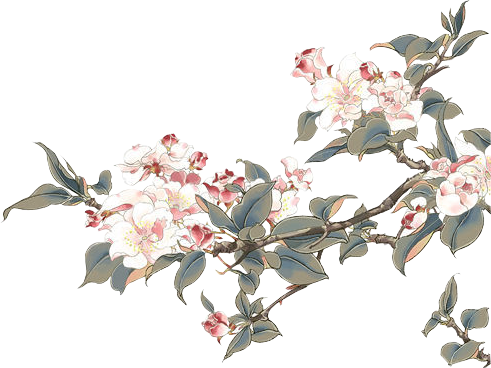 单击此处添加本章节的简要内容。本模板精心设计，模板所有素材均可自由编辑替换移动。单击此处添加本章节的简要内容。本模板精心设计，模板所有素材均可自由编辑替换移动。单击此处添加本章节的简要内容。单击此处添加本章节的简要内容。
KEY WORDS HERE
单击键入标题
单击键入标题
单击键入标题
单击键入标题
单击此处添加本章节的简要内容。本模板精心设计，模板所有素材均可自由编辑替换移动。单击此处添加本章节的简要内容。
单击此处添加本章节的简要内容。本模板精心设计，模板所有素材均可自由编辑替换移动。单击此处添加本章节的简要内容。
单击此处添加本章节的简要内容。本模板精心设计，模板所有素材均可自由编辑替换移动。单击此处添加本章节的简要内容。
单击此处添加本章节的简要内容。本模板精心设计，模板所有素材均可自由编辑替换移动。单击此处添加本章节的简要内容。
请在此处输入所需标题
Please enter the required title here
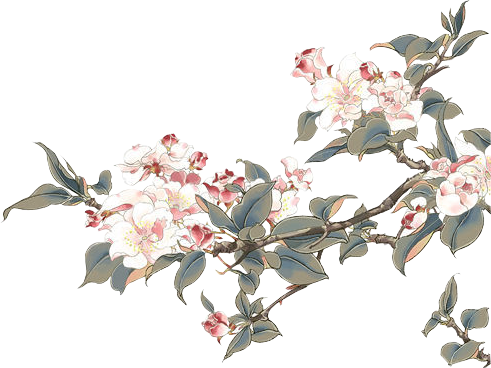 KEY WORDS HERE
请在此处输入所需标题
Please enter the required title here
单击键入标题
单击键入标题
单击键入标题
单击键入标题
单击键入标题
单击此处添加本章节的简要内容。本模板精心设计，模板所有素材均可自由编辑替换移动。单击此处添加本章节的简要内容。
单击此处添加本章节的简要内容。本模板精心设计，模板所有素材均可自由编辑替换移动。单击此处添加本章节的简要内容。
单击此处添加本章节的简要内容。本模板精心设计，模板所有素材均可自由编辑替换移动。单击此处添加本章节的简要内容。
单击此处添加本章节的简要内容。本模板精心设计，模板所有素材均可自由编辑替换移动。单击此处添加本章节的简要内容。
单击此处添加本章节的简要内容。本模板精心设计，模板所有素材均可自由编辑替换移动。单击此处添加本章节的简要内容。
单击此处添加本章节的简要内容。本模板精心设计，模板所有素材均可自由编辑替换移动.
单击此处添加本章节的简要内容。本模板精心设计，模板所有素材均可自由编辑替换移动.
单击此处添加本章节的简要内容。本模板精心设计，模板所有素材均可自由编辑替换移动.
单击此处添加本章节的简要内容。本模板精心设计，模板所有素材均可自由编辑替换移动.
单击此处添加本章节的简要内容。本模板精心设计，模板所有素材均可自由编辑替换移动.
KEY WORDS HERE
KEY WORDS HERE
KEY WORDS HERE
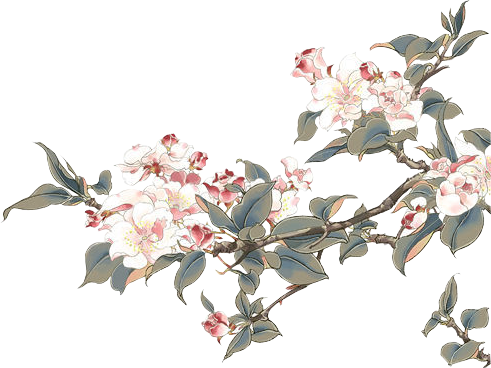 KEY WORDS HERE
KEY WORDS HERE
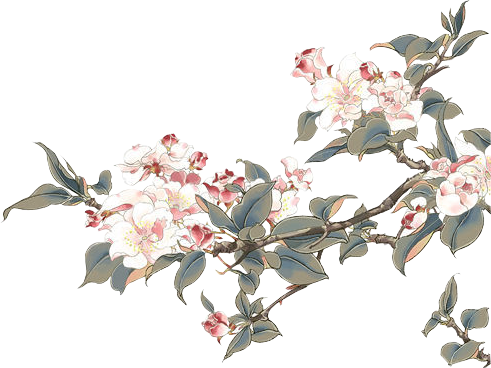 演示完毕   感谢聆听！
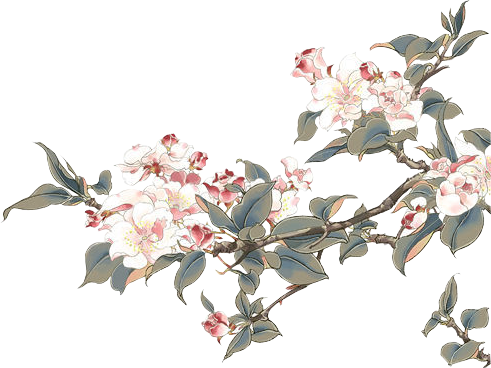 Business summary gm PPT template
在此处添加详细描述文本，尽量与标题文本语言风格相符合，语言描述尽量简洁生动，尽可能概括出段落内容。